CRASHCOURSE SEVEN – TRANSPARENCY
READ THIS BUSINESS CASE FOR AN AI – SOLUTION. NEXT ARGUE, IN YOUR OWN WORDS, WHY THIS IS A GOOD OR BAD IDEA AND IF THE CITY SHOULD OR SHOULD NOT IMPLEMENT THE AI?
IT IS 2023, THE CITY OF EINDHOVEN HAS DECIDED TO CONTROL THE ALLOCATION OF RENTAL PROPERTIES THROUGH A NEUROLOGICAL NETWORK PROGRAM. ON THE BASIS OF DATA, OF AN INTERVIEW WITH CAMERA IMAGES AND OF A NUMBER OF QUESTIONNAIRES, THE SYSTEM DECIDES WHETHER YOU WILL BE APPOINTED A RENTAL PROPERTY (A HOUSE). AN EXPLANATION CANNOT BE GIVEN. THE CITY IS VERY ENTHUSIASTIC, BECAUSE:
THE APPLICATION PROCES IS EXPECTED TO GO FROM 6 MONTHS TO ONE DAY;
IT IS EXPECTED TO SAVE 2.5 MILLION EUROS;
THE SYSTEM WILL BE 95% ACCURATE. WRONG ALLOCATIONS ARE DOWN. LESS PROBLEMS
THE SYSTEM WILL USE DATA TO IMPROVE ALL THE TIME
THERE WILL BE A COMPLAINT PROCEDURE FOR PEOPLE WHO ARE REJECTED.

SHOULD EINDHOVEN IMPLEMENT THE SYSTEM?
(in your own words):
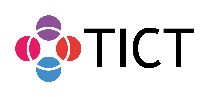 www.technofilosofie.com / www.tict.io / crashcourse five / creative commons - excercise
CRASHCOURSE SEVEN – TRANSPARENCY
READ THIS BUSINESS CASE FOR AN AI – SOLUTION. NEXT ARGUE, IN YOUR OWN WORDS, WHY THIS IS A GOOD OR BAD IDEA AND IF THE CITY SHOULD OR SHOULD NOT IMPLEMENT THE AI?
IT IS 2023, THE CITY OF EINDHOVEN HAS DECIDED TO CONTROL THE ALLOCATION OF RENTAL PROPERTIES THROUGH A NEUROLOGICAL NETWORK PROGRAM. ON THE BASIS OF DATA, OF AN INTERVIEW WITH CAMERA IMAGES AND OF A NUMBER OF QUESTIONNAIRES, THE SYSTEM DECIDES WHETHER YOU WILL BE APPOINTED A RENTAL PROPERTY (A HOUSE). AN EXPLANATION CANNOT BE GIVEN. THE CITY IS VERY ENTHUSIASTIC, BECAUSE:
THE APPLICATION PROCES IS EXPECTED TO GO FROM 6 MONTHS TO ONE DAY;
IT IS EXPECTED TO SAVE 2.5 MILLION EUROS;
THE SYSTEM WILL BE 95% ACCURATE. WRONG ALLOCATIONS ARE DOWN. LESS PROBLEMS
THE SYSTEM WILL USE DATA TO IMPROVE ALL THE TIME
THERE WILL BE A COMPLAINT PROCEDURE FOR PEOPLE WHO ARE REJECTED.

SHOULD EINDHOVEN IMPLEMENT THE SYSTEM?
At first sight, this may sound like a good idea, but the information above only states that the system is 95% accurate. Maybe 75% of applicants is denied. This will mean a lot of complaints, which will mean less money is saved and still a lot of people have to work on a slow application proces. Also, people can start to try and find out how to game the system. If you find out where the AI is looking for, you can cheat the process. Furthermore the AI will try to find the shortest way to optimize the accuracy and that can mean, denying as many people as possible.

But the most important issue is that a city has a different relationship with its citizens. A company that sells stuff can afford to lose consumers because of a faulty AI, a city is responsible for all its citizens. So, even an AI that is 95% accurate has big problems. Especially when a city does not take responsibility but hides behind the AI. Finally this solutions is probably trained with biased data and not GDPR – compliant.
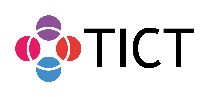 www.technofilosofie.com / www.tict.io / crashcourse five / creative commons – excercise - Answered